PLANIFICACIÓN  PARA EL AUTOAPRENDIZAJERETROALIMENTACIÓN DE EVALUACIÓN FORMATIVASEMANA N°33LENGUA Y LITERATURA 5 AÑO ADÍA: 09/11/2020clase 1
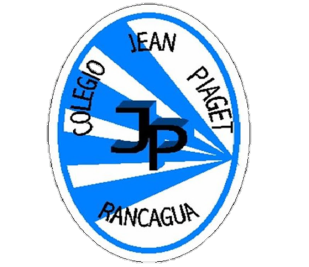 Colegio Jean Piaget
Mi escuela, un lugar para aprender y crecer en un ambiente saludable
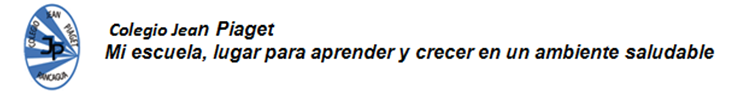 Recomendaciones y reglas clases virtuales
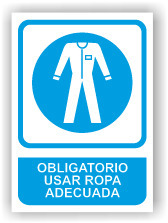 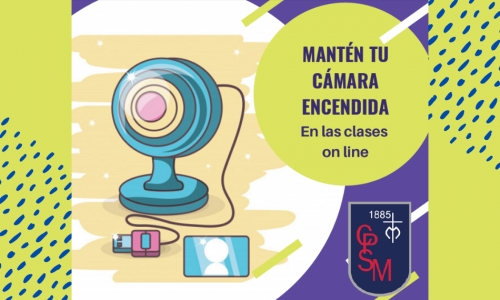 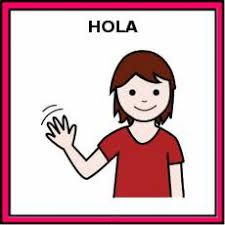 Saludo a mis compañeros y profesora al ingresar
Enciendo la cámara
Escucho y respeto turnos
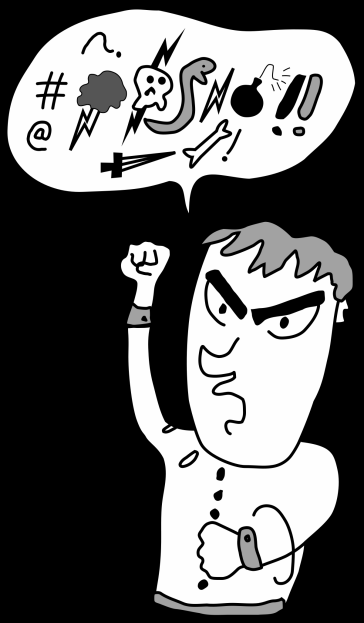 Estar atentos, no debo comer
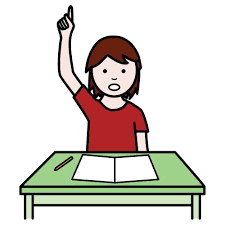 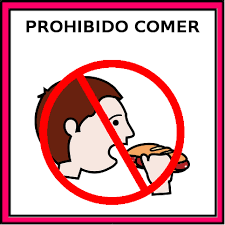 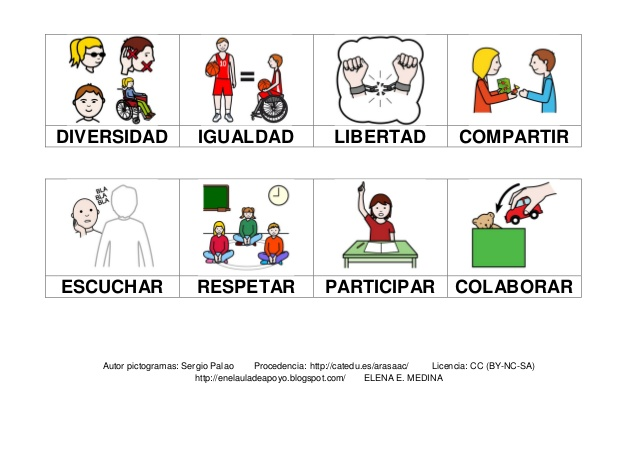 No digo malas palabras, me expreso con respeto
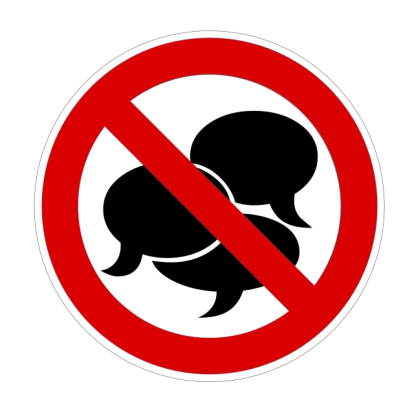 El chat lo uso solo para informar, preguntar y acotar algo referente a la clases
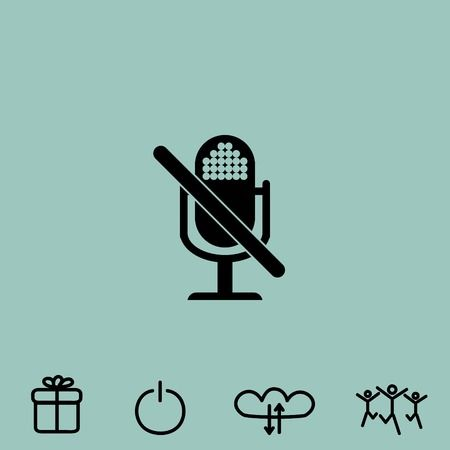 Activo micrófono solo cuando quiero decir algo
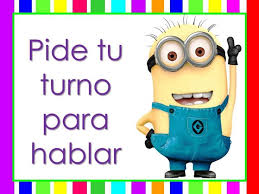 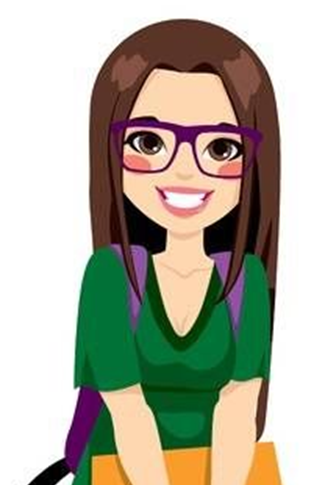 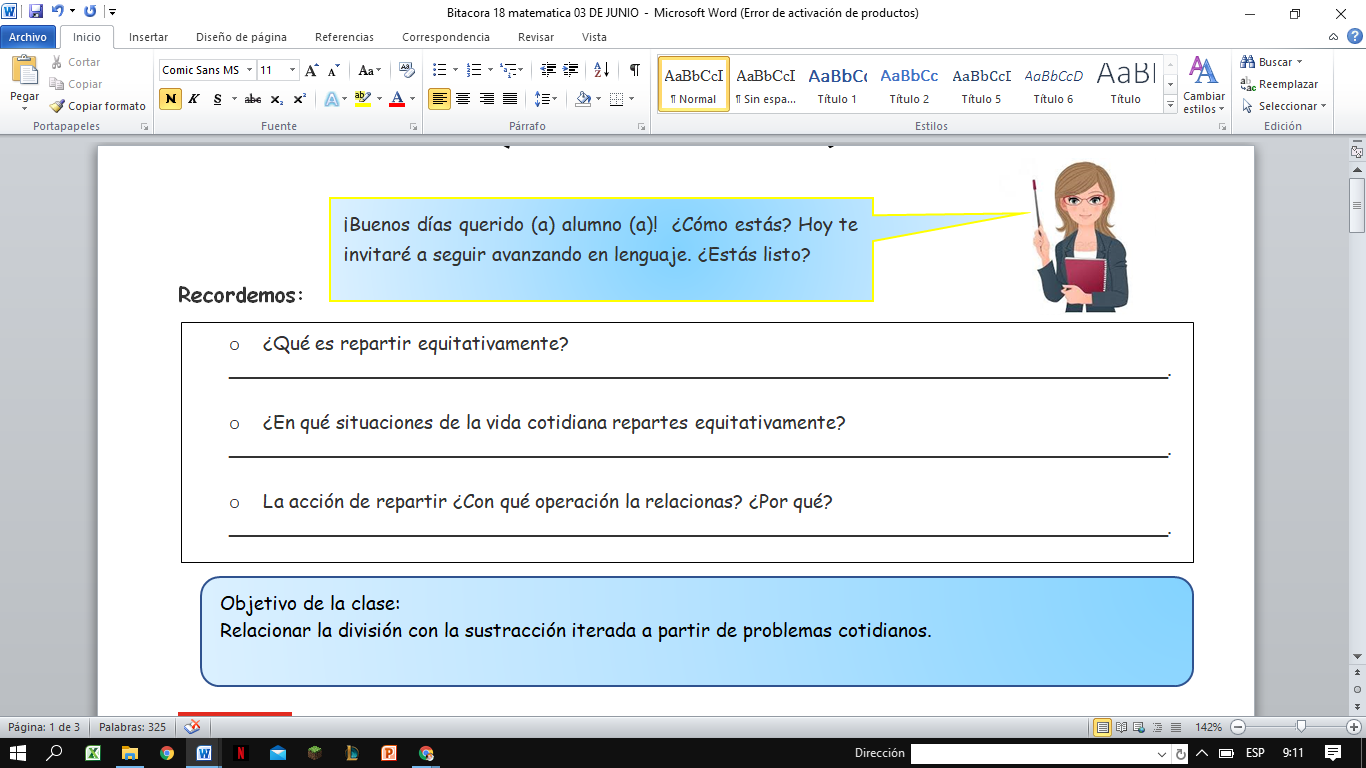 RUTA DE TRABAJO
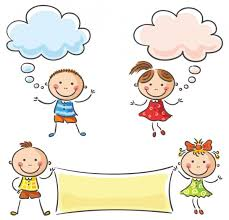 INDICADORES Relacionan situaciones de la vida cotidiana con personajes o acciones de los textos leídos en clases o independientemente
OBJETIVO DE 
LA CLASE
RETROALIMENTAR EVALUACIÓN REALIZADA
Cantidad de respuestas con aciertos y errores
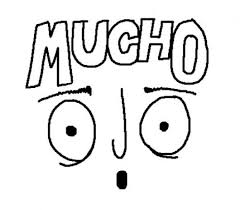 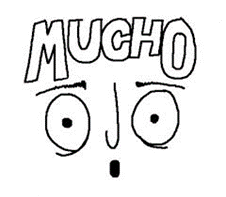 Cantidad de respuestas con aciertos y errores
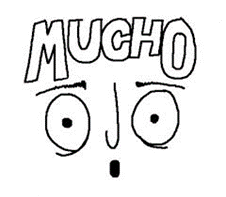 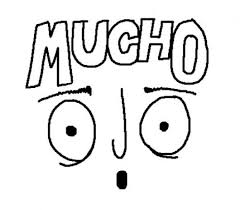 Lee el siguiente afiche y contesta las preguntas 1 y 2
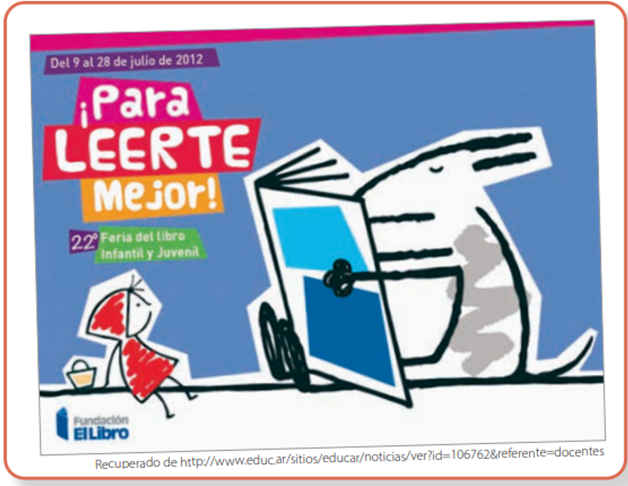 ¿Cuál es el objetivo de este afiche?
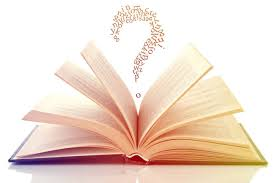 A) Fomentar la lectura infantil.
 B) Promocionar la feria del libro.
C) Promover la compra de libros.
D) Apoyar la comprensión lectora
}Respuesta correcta
B) Promocionar la feria del libro.
¿Cuál es el objetivo del eslogan?
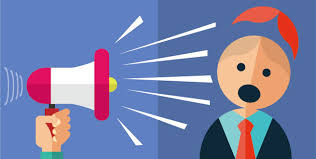 A) Hacer reír al posible lector.
B) Parodiar el cuento infantil.
C) Llamar la atención del lector.
D) Motivar la lectura de libros.
C)LLAMAR LA ATENCIÓN DEL LECTOR
Lee el afiche Y responde las preguntas, anotando la alternativa correcta.
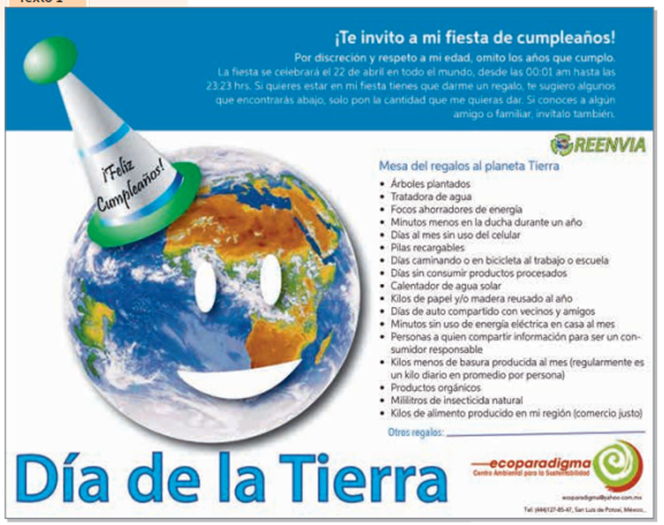 ¿Por qué se omite cuántos años cumple la Tierra?
A) Porque está viejita. B) Porque son muchos.C) Porque le da vergüenza.D) Porque es de mala educación
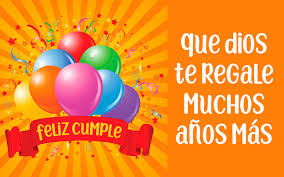 B) PORQUE SON MUCHOS
¿Qué tipo de regalos hay que obsequiarle a la cumpleañera?
A) Regalos que la hagan muy feliz. B) Regalos que sean muy grandes.C) Regalos que ayuden a cuidarla.D) Regalos que sean saludables.
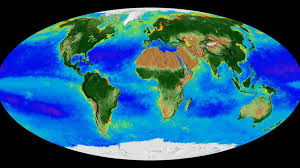 Respuesta correctaC) Regalos que ayuden a cuidarla.
Lee el siguiente afiche y responde las preguntas , cuidando tu ortografía y redacción.
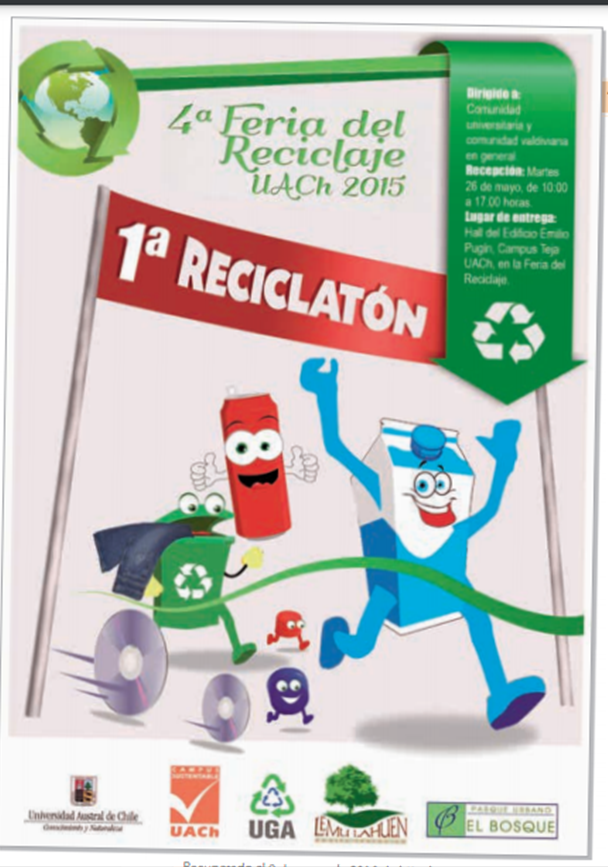 ¿A qué público está dirigido el afiche?
¿Qué significa reciclar? De acuerdo al afiche, ¿qué elementos se pueden reciclar?
Lee el siguiente afiche y responde las preguntas de las alternativas.
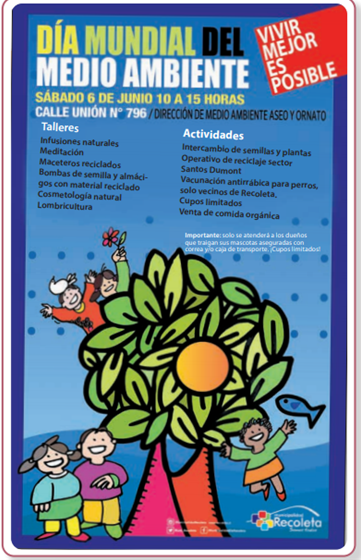 ¿A quiénes va dirigido este afiche?
A) A personas con mascotas.B) A niños y jóvenes del sector.C) A vecinos de la comuna.D) A quien esté interesado.
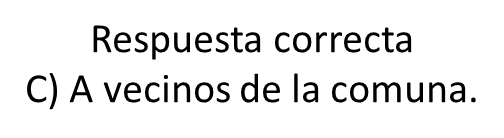 ¿Cómo debe llevarse a los perros?
A) Vacunados.B) Con correa. C) Aseados.D) Calmados.
C) CON CORREA
¿Qué tipo de actividades se realizarán?
A) Talleres y actividades para generar consciencia y autocuidado.B) Talleres y actividades para ayudar a reciclar y reducir residuos.C) Talleres y actividades para tener una vida sana y en buena forma.D) Talleres y actividades para enseñar a cuidar del medioambiente.
TICKET DE SALIDA.
PLANIFICACIÓN  PARA EL AUTOAPRENDIZAJERETROALIMENTACIÓN DE EVALUACIÓN FORMATIVASEMANA N°33LENGUA Y LITERATURA 5 AÑO ADÍA: 10/11/2020clase 1
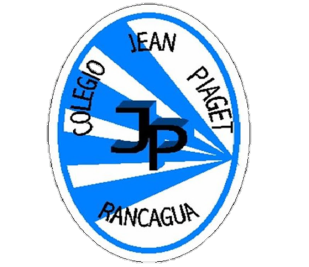 Colegio Jean Piaget
Mi escuela, un lugar para aprender y crecer en un ambiente saludable
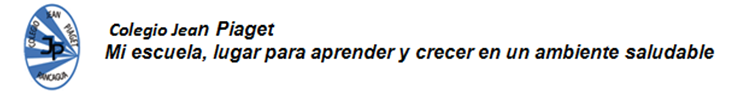 Recomendaciones y reglas clases virtuales
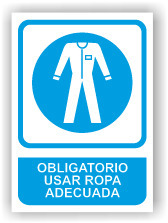 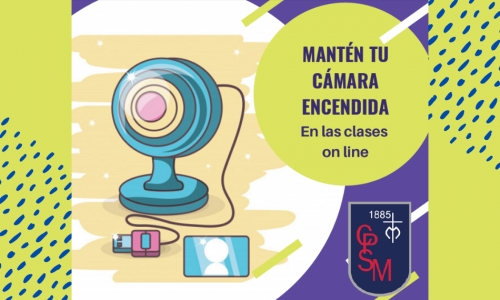 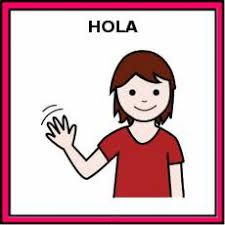 Saludo a mis compañeros y profesora al ingresar
Enciendo la cámara
Escucho y respeto turnos
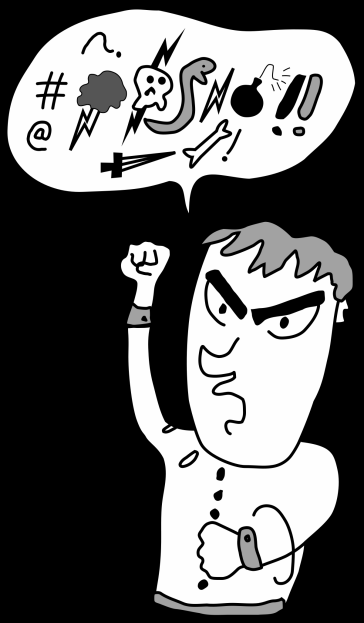 Estar atentos, no debo comer
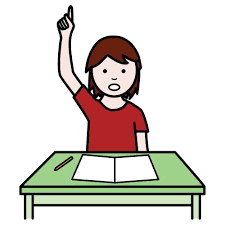 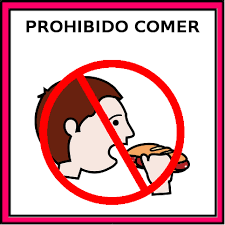 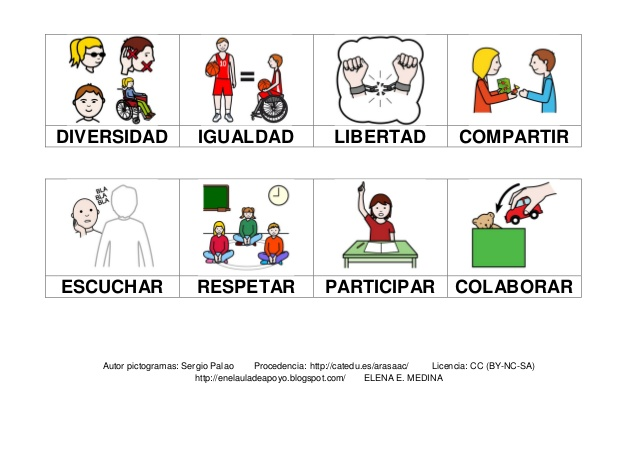 No digo malas palabras, me expreso con respeto
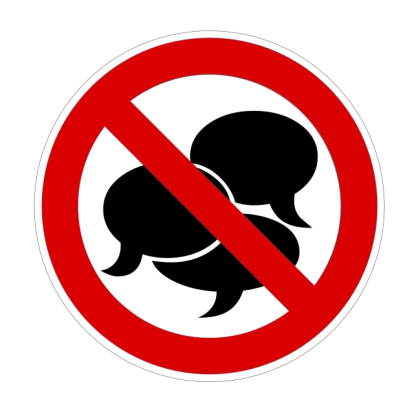 El chat lo uso solo para informar, preguntar y acotar algo referente a la clases
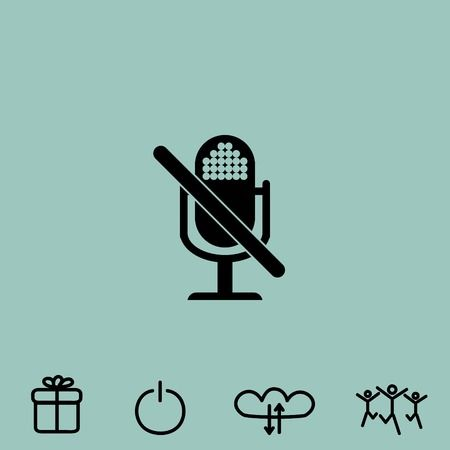 Activo micrófono solo cuando quiero decir algo
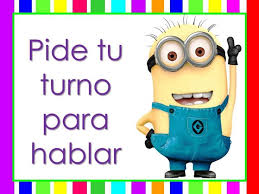 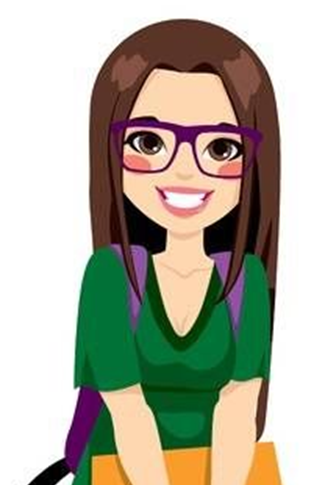 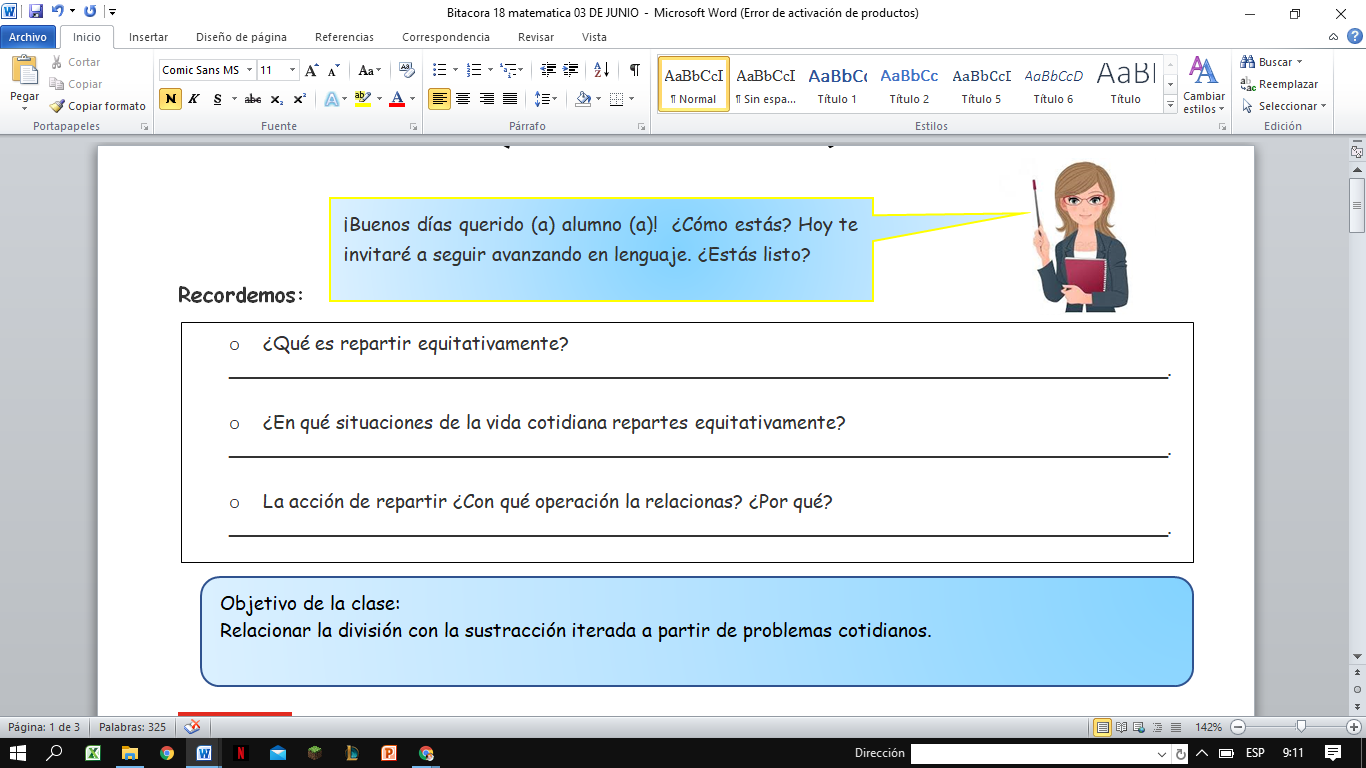 RUTA DE TRABAJO
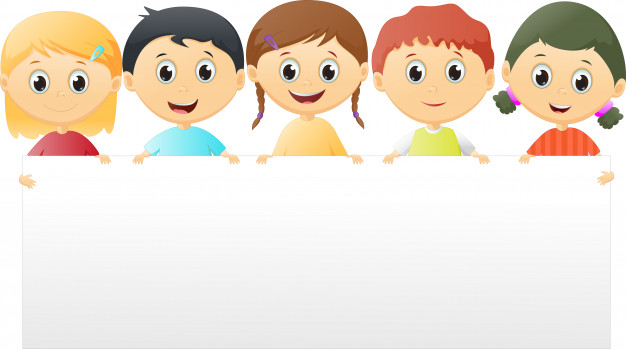 OBJETIVO DE LA CLASE
PLANIFICAR UN TEXTO NO LITERARIO, LA NOTICIA, RESPETANDO SU ESTRUCTURA.
ACTIVACIÓN DE CONOCIMIENTOS PREVIOS
SEGÚN LOS CURSOS ANTERIORES ¿QUÉ SABEN DE LA NOTICIA?
_____________________________________
¿HAN ESCUCHADO ALGUNA NOTICIA DE LA ACTUALIDAD?
 ___________________________________
¿CUÁL?¿DE QUÉ SE TRATA?
____________________________
MOTIVACIÓN
UNE CADA CONCEPTO, CON EL QUE CREAS QUE ES SU DEFINICIÓN.
LA NOTICIA
Su propósito es de informarnos sobre un suceso ocurrido.
Para escribir una noticia debes saber que:
– Es fundamental la veracidad de los hechos, que sean reales. Así como también la objetividad, no puedes dar opiniones ni realizar juicios de valores.
– En la noticia se deben incluir los datos esenciales para la comprensión del acontecimiento. Se tiene que proporcionar al público las respuestas DE Quién, qué, cuándo, dónde. A las que, se puede añadir el Cómo.
– Debes considerar las partes de la noticia que se describen a continuación:
El titularDestaca lo más importante de la noticia.
La entradaResume la noticia y responde a las preguntas básicas.
El cuerpoEs el texto y narrará los acontecimientos en orden de importancia: primero lo más importante.
Desarrollo de la clase
A través de la siguiente noticia analizaremos la estructura y las preguntas  a las de debe responder
¿San Fernando avanzará a fase 3 de Preparación? Alcalde confía en que sea en "una o dos semanas"
Hasta hoy la capital de Colchagua tiene 24 casos activos de coronavirus.
Es la segunda comuna de la región de O’Higgins con más casos activos de coronavirus, de acuerdo al reporte emitido desde el Ministerio de Salud este miércoles.
Durante la semana pasada y esta, desde el Minsal hubo anuncios para todas las comunas de la región que estaban en cuarentena y transición, excepto para San Fernando que desde el pasado 18 de septiembre tuvo un retroceso a la llamada fase 2. En este sentido y ante la ausencia de noticias desde la cartera de salud para la capital provincial de Colchagua, el alcalde de la comuna, Luis Berwart, destacó que están teniendo una tendencia a la baja de casos.
“Nosotros creemos que si la tendencia sigue a la baja, esperamos que dentro de una o dos semanas ya volvamos a estar en fase de Preparación. Entendemos que obviamente, como han ido a la baja el número de contagios y casos activos, nosotros anhelamos y esperamos que prontamente pasemos a la fase de Preparación”.
El edil manifestó que su preocupación está enfocada en resguardar “la integridad” de las personas. “Lo importante aquí es también poder velar por la salud integral de nuestros vecinos y si seguimos en fase 2 tenemos que seguir esforzándonos como comunidad para que prontamente volvamos a fase 3. En ese sentido va a depender mucho del comportamiento de cada uno de los que viven en San Fernando”.
En cuanto a que si ha tenido alguna comunicación con el ministro de Salud, Enrique Paris, para solicitar un avance de la comuna, Berwart explicó que es muy respetuoso de la decisión de las instituciones.
“Muchas veces uno puede tratar de apurar o tratar de acelerar y yo, en ese sentido, creo que las decisiones que toma el Ministerio de Salud tendrán sus motivos, por lo cual uno a veces como autoridad puede estar de acuerdo o no, pero a mí lo que me interesa, independiente de las actividades económicas, de mantener los servicios y todo, es poder resguardar la salud de nuestros vecinos y, en ese sentido, nosotros vamos a seguir esperando”.
Al ser consultado sobre las medidas adicionales que podría aplicar el municipio para mejorar los indicadores en la comuna, el edil precisó que “nosotros mantenemos las mismas medidas que hemos estado tomando. Hemos estado resguardando el ordenamiento del centro, estamos tratando de mejorar y también de evitar las aglomeraciones y siguiendo siempre el llamado del autocuidado que yo creo que es fundamental hoy día para que los casos de positivos disminuyan y poder pasar a etapa de Preparación”.
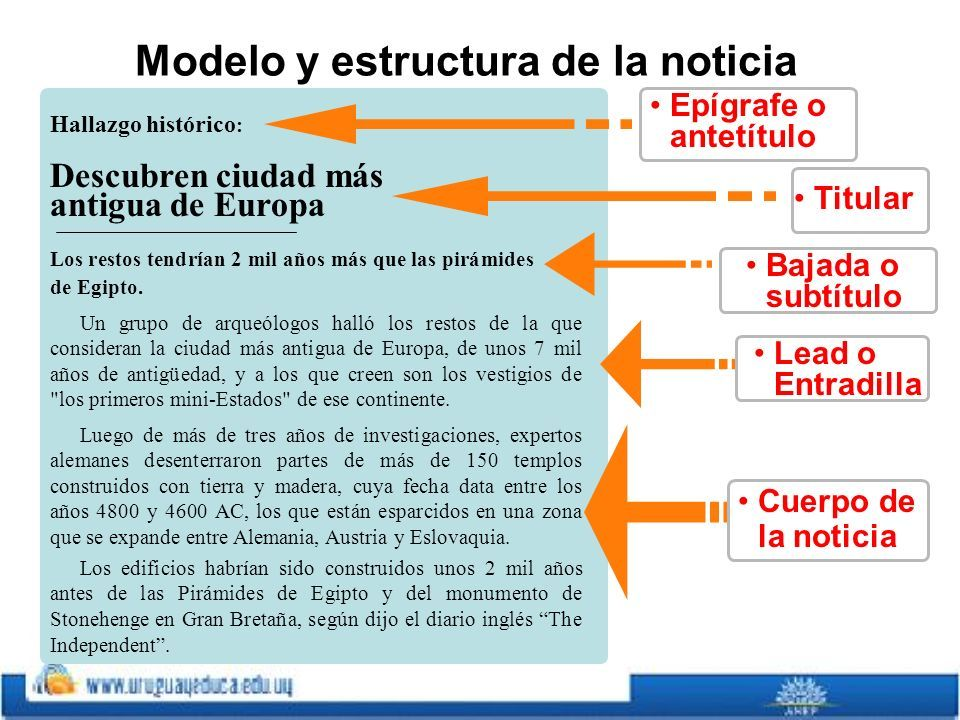 SEGÚN LA NOTICIA LEIDA EN CONJUNTO, RESPONDE LAS SIGUIENTES PREGUNTAS
A  TRABAJAR
PLANIFICAR: YO REDACTO UNA NOTICIA……. ORGANIZA LA INFORMACIÓN (crea una noticia a partir de la imagen)
TÍTULO
FECHA Y LUGAR
BAJADA DE TÍTULO
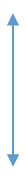 LEAD O ENTRADILLA
EPÍGRAFE O ANTETÍTULO
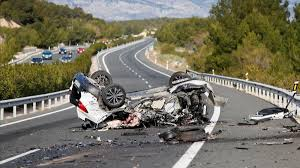 CUERPO DE LA NOTICIA
¿Qué ?
¿Dónde ?
¿CUÁNDO?
¿CÓMO?
¿POR QUÉ?
ES HORA DE TRABAJAR, TIENES UNOS MINITOS PARA REALIZARLA. 
LUEGO DEBES PRESENTAR A LA PROFESORA Y CURSO TU CREACIÓN … LA NOTICIA ….
TICKET DE SALIDA SEMANA 33, 
ENVIAR A estrella.Letelier@colegio-jeanpiaget.cl
Enviar al correo todo lo que la tía Estrella te pida, en cuanto a tareas o ticket de salida…. SON USTEDES UN AMORS!!!!
Y RECUERDA, NOS VOLVEMOS A VER LA PRÓXIMA SEMANA EN EL MISMO CANAL, A LA MISMA HORA Y LA MISMA SINTONÍA…
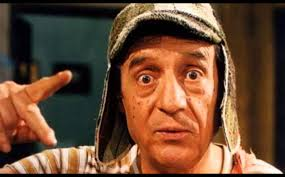 SI NO REALIZAS LAS ACTIVIDADES TE SEGUIRÁN LOS  ESPIRITUS CHOCARREROS
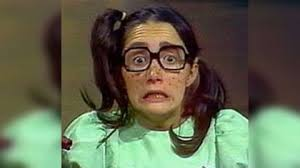